Board of Equalization Training
2025 – Senior Member
Presented by  Rikki Bland 
June 5, 24, & 26, 2025
[Speaker Notes: Expectations: 
Stay muted unless you have a question. 
Only use the chat function for questions. 
Cameras are optional, participation is not! 
Reserve county specific questions until the end, or shoot me an email!]
Board of Equalization Senior Member Training - 2025
Agenda & Welcome
[Speaker Notes: Speaking Notes: We’re really glad you’re here today. This training is designed to give you a solid overview of some of the key pieces of the appeal process—things like how to check if petitions are complete and on time, and how to handle good cause waivers and reconvene requests. These are all important parts of the job, and we want to make sure you feel confident navigating them.

But just as important as the content is the chance to connect with each other. This session is meant to be a space where newer members can talk shop—share what’s working in your counties, ask questions, trade ideas, and maybe even pick up a few tips that make the job a little easier. Whether you’re new to the role or have been doing this for years, there’s always something to learn from your peers.

So, feel free to speak up, share your experiences, and make the most of this time together. We’re excited to learn with you!

10:00 – 10:30 AM
Welcome, Introductions, & Legislative Update – Rikki Bland
Kick off the day with introductions and a review of recent legislative changes that impact the property tax (PT) system.

10:30 – 12:00 PM
Good Cause Waivers vs. Reconvenes – Rikki Bland
A detailed comparison of Good Cause Waivers and Reconvenes, including how to evaluate cases and apply the correct process.

12:00 – 1:00 PM
Lunch Break
Take a well-deserved break and recharge for the afternoon sessions.

1:00 – 2:00 PM
Short Term Rentals – Rikki Bland
Explore the current challenges, trends, and guidelines around short term rental properties and valuation.

2:00 – 2:30 PM
Open Discussion of Hot Topics
An informal session for participants to raise current issues, share experiences, and ask questions.

2:30 – 3:00 PM
Wrap-Up & Q&A
A summary of the day’s key takeaways and an open floor for any final questions.]
Introductions
Presenter:
Rikki Bland, Manager CP&A
[Speaker Notes: Hi everyone! I’m Rikki Bland, Manager of County Performance and Administration at the Department of Revenue. I’ve been in this role for about three years, and before that, I was the Appeals Specialist and your go-to contact for all things Board-related. And even further back—like a prequel—I was with the Board of Tax Appeals.

As some of you may have noticed... I’m back! We’re in the process of recruiting a new Appeals Specialist, so if you’ve ever dreamed of emails, deadlines, and the occasional reconvene request—reach out. I’m happy to chat!

We’ll keep everyone muted unless you have a question. To help keep me on track (and not go chasing side tangents like a golden retriever with a laser pointer), please save your questions until the end of each section. That said, if a question pops into your head mid-session, drop it in the chat so it doesn’t escape—we’ll circle back to it before moving on.

Let’s get started!]
Legislative Update
Exemptions
Current Use
Green Energy
SHB 1261Allows U-Pick between 5 and 20 acres to count income from U-Pick sales toward income requirements for current use classification.
“Appurtenance” includes portable sanitation equipment.
“Incidental use” includes unpaved parking for visitors, limited to 20% of the land.
Prevents removal due to minor upgrades or limited compatible uses (e.g., education, festivals, weddings), unless they exceed the 20% incidental use limit or the structure no longer qualifies.
Reduces the additional tax period from 7 to 4 years for land removed or withdrawn on or after Sept. 1, 2025.
Clarifies alignment in statutes related to the 20% penalty.
EHB 1106 : Phasing down the disability rating requirements to ensure more disabled veterans are eligible for property tax relief. 
From 80% to 40%
ESB 5529: Allows additional counties and cities to authorize a property tax exemption for the construction of accessory dwelling units rented to low-income households.
Counties with a population of over 900,000 and cities within those counties may allow the exemption.
ESSB 5445:  Allows for an “agrivoltaic facility” to be located on classified farm and agricultural land, under the Open Space Taxation Act, when designed and operated coincident with the continued agricultural use of the land.
Specifies that the addition of an agrivoltaic facility is not grounds for removal or withdrawal from the program.
Questions?
Good Cause Waivers & Reconvenes
Do we tell a taxpayer which one they should request? 
No, but understanding the differences can help you to help them understand. 
Offer both options in your untimely letter and allow the taxpayer to request the one that best suits their situation.
[Speaker Notes: Speaker Notes:
How do we tell a taxpayer which one they should request? You don’t. Offer both options in your untimely letter and allow the taxpayer to request the one that best suits their situation.
This is one of the more nuanced areas, and questions are totally normal here.
We’ll define both terms, talk through when each applies, and walk through a few scenarios.
I’ll try to make the difference as clear as possible—and I’ll share some common misconceptions too.
Keep your questions in the chat—we’ll go through them before moving on.

Both types of requests require taxpayers to demonstrate that despite any errors or omissions in the appeal, they made a genuine effort to comply with filing requirements and provide relevant evidence necessary for the Board to decide.
When evaluating these requests, boards should prioritize fairness and equity in administrative appeals. They should offer relief to taxpayers who can provide valid reasons for their untimely appeal, while upholding compliance with state law.
A standardized and organized method for reviewing and making determinations on such matters maintains consistency, transparency, and accountability in the operations of the board and ensures that decisions are compliant with applicable law.]
Good Cause Waivers
Boards may not expand good cause circumstances beyond what the law allows.
If the Board determines a request does not meet all the requirements, they must:
Issue a written denial to the taxpayer and assessor,
Inform the party of their appeal rights. 
Denials of a good cause waivers are not appealable to the BTA
WAC 458-14-056(3) allows taxpayers to demonstrate an extenuating circumstance which delayed the timely filing of their appeal due to a range of circumstances.
May be filed on a locally developed form but not required.
Deadline is determined by Board/Clerk in untimely appeal letter.
[Speaker Notes: Speaker Notes:
Many of you are likely to deal with taxpayers who missed the deadline to appeal to the Board of Equalization. As you know, WAC 458-14-056 establishes the filing deadlines for appeals. Generally, taxpayers have until July 1st of the assessment year or 30 - 60 days after receiving the value change notice, whichever comes later. Missing this deadline typically results in a dismissed appeal.

However, there is still hope! Good Cause Waivers and Reconvenes offer taxpayers a chance to have their appeal accepted under specific circumstances even when initially untimely.

"Reconvene" can mean the authority to meet again to adjust values for the current year after the board’s end of the regular session, or to address issues related to previous years.

Optional: WAC 458-14-056(3)(a-f)
Close family member includes grandparents, parents, siblings, spouses, domestic partners, children, grandchildren, and their respective children or grandchildren.
How to distinguish between good cause under WAC 458-14-056(3)(b) and reconvene under WAC 458-14-127(1)(a). 
GCW: unable to file the petition because a taxpayer was absent from home for more than 15 days of their appeal period (30 or 60 days).
Reconvene: did not receive the notice of value at least 15 days prior to the petition filing deadline, and the value changed.
Misleading written guidance must be from a board member, board clerk/staff, the assessor or their staff, or the designated property tax advisor (King County only).
Natural disaster must have prevented/delayed filing and generally include earthquakes, hurricanes, tornadoes, floods, wildfires, tsunamis, volcanic eruptions, landslides, and severe storms.
Requires documentation from the postal service confirming the delay or loss OF THE PETITION.
Deadline was missed due to the absence/illness of the person in charge of property tax matters within the business.

Mandatory: WAC 458-14-056(g)
Counties are not required to send a change of value notice under RCW 84.40.045 when the value does not change. 
Applicable in counties where only taxpayers with a change in value from the prior year are sent a value change notice.
Not applicable in counties where all taxpayers are sent a value change notice regardless of change in value.
Request is filed within a “reasonable time” and may be different from a-f due to a lack of notice to the taxpayer.]
Reconvene Request
1: Taxpayer did not receive a notice of value at least 15 days before the appeal deadline and the value changed.
2: Assessor states they were unaware of facts during the appraisal that materially affected the property's valuation.
3: Property purchased between July 1st and December 31st of the year, and for less than 90% of the current assessed value.
WAC 458-14-127 allows taxpayers to request their untimely appeal be heard due to specific circumstances which prevented filing an appeal at the customary time. Some requests are decided by the BOE while some are decided by the Department.
Filed on DOR form 64-0048: Request for Reconvening, does not require a petition form.
Requires selection of a reason/code AND all supporting documentation for the request only.
Deadline depends on code may be up to three years after the assessment year being requested.
[Speaker Notes: "Reconvene" can mean the authority to meet again to adjust values for the current year after the board’s regular session has ended, or to address issues related to previous years.

All requests are limited to those filed within 3 years of the last day of the regular convened session (RCW 84.08.060 & WAC 458-14-127).
This is a big reason reason why the department asks for your meeting dates.
It is essential to hold a timely 1st meeting of the regular session to preserve the appeal rights of taxpayers.

Evaluating Codes:
Statement swearing the notice of value was not received a minimum of 15 days prior to the filing deadline AND the value changed from the prior year.
Discretion of the Assessor who must detail the facts affecting the value, provide both the incorrect and true market values, and send a copy to the taxpayer. Specifically intended to correct latent defects in the assessment process that become apparent only after the normal appeal process has expired.
Arm’s Length Transaction as defined by WAC 458-14-005(2): between parties under no duress, not motivated by special purposes, and unaffected by personal or economic relationships between themselves, both seeking to maximize their positions from the transaction.]
Exercise #1
Issue
The Board received both a request for a good cause waiver and a request to reconvene from a taxpayer. The Clerk contacted the taxpayer to verify which request they wanted to pursue, and the taxpayer stated they wanted to submit both requests.
1. Can a taxpayer submit a request for a good cause waiver and a request for reconvening? 
2.  How should the Clerk proceed?
Good Cause Waiver Request
(a) The taxpayer was unable to file the petition by the filing deadline because of a death or serious illness of the taxpayer or of a member of the taxpayer's immediate family occurring at or shortly before the time for filing.
(b) The taxpayer was unable to file the petition by the filing deadline because of the occurrence of all of the following:
(i) The taxpayer was absent from his or her home or from the address where the assessment notice or change of value notice is normally received by the taxpayer. If the notice is normally mailed by the assessor to a mortgagee or other agent of the taxpayer, the taxpayer must show that the mortgagee or other agent was required, pursuant to written instructions from the taxpayer, to promptly transmit the notice and failed to do so;
(ii) The taxpayer was absent (as described in (b)(i) of this subsection) for more than fifteen of the days allowed in subsection (2) of this rule prior to the filing deadline; and
(iii) The filing deadline is after July 1st of the assessment year.
(c) The taxpayer was unable to file the petition by the filing deadline because the taxpayer reasonably relied upon incorrect, ambiguous, or misleading written advice as to the proper filing requirements.
(d) The taxpayer was unable to file the petition by the filing deadline because of a natural disaster such as a flood or earthquake occurring at or shortly before the time for filing.
(e) The taxpayer was unable to file the petition by the filing deadline because of a delay or loss related to the delivery of the petition by the postal service. The taxpayer must be able to provide documentation from the postal service of the delay or loss.
(f) The taxpayer is a business and was unable to file the petition by the filing deadline because the person employed by the business, responsible for dealing with property taxes, was unavailable due to illness or unavoidable absence.
(g) The taxpayer was not sent a change of value notice under RCW 84.40.045 for the current assessment year and can demonstrate the property value did not change from the previous assessment year.
Form:
[Speaker Notes: Additional information 
The Assessor certified the 2023 assessment roll to the BOE on October 23, 2023.
The Assessor mailed value notices to most taxpayers on October 3, 2023.]
Reconvene Request
WAC 458-14-056 applies in these requests:
Issue: 
The taxpayer claimed they didn't receive the value notice and assumed it was delivered to the wrong address.

To qualify under WAC 458-14-056(3)(b):
A taxpayer must be absent from his or her home for more than 15 days prior to the filing deadline (which must be after July 1)
Based on the above, this taxpayer did not show they were absent from home for more than 15 days before the deadline, so they likely don’t qualify.

* Note a minor discrepancy in form title vs. request wording ("Late Filing Exception" vs. "waiver of deadline for good cause").
Late Filing Exception or Good Cause Waiver
WAC 458-14-127 applies in these requests:
Issue:
The taxpayer claims the change of value notice was delayed in delivery.

To qualify under WAC 458-14-127(1):
Taxpayer provides a statement swearing they did not receive the notice of value more than 15 days prior to the filing deadline AND proof of a value change.
Based on the above, more information needed from the taxpayer before a decision can be made and should include the following:
A sworn affidavit from the taxpayer stating they didn't receive the notice timely.
Proof their value was changed for the 2023 assessment year (over the 2022 assessment year).
Completed request is filed with the Board by April 30, 2024.
Reconvene Request
1.  Can a taxpayer request a good cause waiver and reconvening?  
      Answer: Yes, they can.

2.  In this case, how should the Clerk proceed? 
       Answer: The following slide has the Department’s guidance.

 Do you agree?
Since the taxpayer requested both a late filing exception and reconvening, the Board should evaluate both. Keeping in mind they are separate requests even though they were submitted at the same time. 

Begin by identifying which RCW and/or WAC applies to the request and evaluate the taxpayer provided information to determine if the request qualifies for approval. 

You won’t always know which laws and rules apply, but each request form includes the correct RCW or WAC.
The Answers!
[Speaker Notes: Speaker Notes:
Remember: Both requests are separate, even though submitted together. Use the same process for each to determine approval based on relevant RCWs and WACs.]
Exercise #1
Department's Guidance (Late Filing)
Since the taxpayer requested both a late filing exception and reconvening, the Board should evaluate both. Keep in mind they are separate requests even though they were submitted at the same time. I recommend using the same process to evaluate and decide each request. Begin by identifying which RCW and/or WAC applies to the request and evaluate the taxpayer provided information to determine if the request qualifies for approval. We don’t always know which laws and rules apply so here’s my cheat! Each request form includes the RCW or WAC that that applies. I find WACs are generally easier to understand. 
The taxpayer’s two requests for an untimely filing related to a delayed value change notice: 
1. Late Filing Exception: 
The taxpayer claims they didn't receive the value notice and assumes it was delivered to the wrong address. 
To qualify under WAC 458-14-056(3)(b):
A taxpayer must be absent from his or her home for more than 15 days prior to the filing deadline (which must be after July 1) 
Based on the above, this taxpayer did not show they were absent from home for more than 15 days before the deadline, so they likely wouldn’t qualify. 
Note a minor discrepancy in form title vs. request wording ("Late Filing Exception" vs. "waiver of deadline for good cause").
Exercise #1
2. Reconvening Request: 
The taxpayer claims the change of value notice was delayed in delivery. 
To qualify under WAC 458-14-127(1): 
Taxpayer provides a statement swearing they did not receive the notice of value more than 15 days prior to the filing deadline AND proof of a value change. 
Based on the above, more information needed from the taxpayer before a decision can be made and should include the following: 
A sworn affidavit from the taxpayer stating they didn't receive the notice timely. 
Proof their value was changed for the 2023 assessment year (over the 2022 assessment year). 
Completed request is filed with the Board by April 30, 2024. 
Remember: Both requests are separate, even though submitted together. Use the same process for each to determine approval based on relevant RCWs and WACs.
Department's Guidance (Reconvene)
Exercise #2
Issue
The Board received a request for a good cause waiver and a request to reconvene from a taxpayer.
1.  Are either, or both, of the requests valid?
2.  How should the Clerk proceed?
[Speaker Notes: Additional Information:
The Assessor certified the 2024 assessment roll to the BOE on September 20, 2024.
The Taxpayer purchased the property in November 2024.]
Petition
[Speaker Notes: Additional Information
The Taxpayer included a value notice, dated October 14, 2024, with the petition.]
Good Cause Waiver Request
(a) The taxpayer was unable to file the petition by the filing deadline because of a death or serious illness of the taxpayer or of a member of the taxpayer's immediate family occurring at or shortly before the time for filing.
(b) The taxpayer was unable to file the petition by the filing deadline because of the occurrence of all of the following:
(i) The taxpayer was absent from his or her home or from the address where the assessment notice or change of value notice is normally received by the taxpayer. If the notice is normally mailed by the assessor to a mortgagee or other agent of the taxpayer, the taxpayer must show that the mortgagee or other agent was required, pursuant to written instructions from the taxpayer, to promptly transmit the notice and failed to do so;
(ii) The taxpayer was absent (as described in (b)(i) of this subsection) for more than fifteen of the days allowed in subsection (2) of this rule prior to the filing deadline; and
(iii) The filing deadline is after July 1st of the assessment year.
(c) The taxpayer was unable to file the petition by the filing deadline because the taxpayer reasonably relied upon incorrect, ambiguous, or misleading written advice as to the proper filing requirements.
(d) The taxpayer was unable to file the petition by the filing deadline because of a natural disaster such as a flood or earthquake occurring at or shortly before the time for filing.
(e) The taxpayer was unable to file the petition by the filing deadline because of a delay or loss related to the delivery of the petition by the postal service. The taxpayer must be able to provide documentation from the postal service of the delay or loss.
(f) The taxpayer is a business and was unable to file the petition by the filing deadline because the person employed by the business, responsible for dealing with property taxes, was unavailable due to illness or unavoidable absence.
(g) The taxpayer was not sent a change of value notice under RCW 84.40.045 for the current assessment year and can demonstrate the property value did not change from the previous assessment year.
Form:
[Speaker Notes: Additional Information
The Board’s policy for a reasonable time to accept good cause waiver requests is within 30 calendar days of the last day of the appeal period.]
Reconvene Request
[Speaker Notes: Additional Information
Taxpayer purchased the property for $200,000 in November 2024.
The assessed value of the property for the 2023 assessment year was $260,000.]
WAC 458-14-056 applies in these requests:
Issue: 
The taxpayer requested a waiver for good cause due to a purchase amount that was less than 90% of the assessed value.
Taxpayers must provide a qualifying reason for missing the filing deadline as below:
(a) Death or serious illness of the taxpayer or an immediate family member (e.g., parent, sibling, spouse, child).
(b) Taxpayer was absent from home or the address where notices are normally received for more than 15 days before the filing deadline, with the deadline falling after July 1st.
(c) Taxpayer relied on incorrect, ambiguous, or misleading advice from a board member, the assessor, or a property tax advisor.
(d) Taxpayer missed the deadline due to a natural disaster (e.g., flood or earthquake).
(e) Petition was delayed or lost by the postal service, with supporting documentation from the postal service.
(f) A business taxpayer’s responsible employee was unavailable due to illness or absence.
(g) Taxpayer was not sent a change of value notice and can prove that the property’s value has not changed from the previous year.

Based on the above, this taxpayer did not show they met any of the qualifying reasons.
Late Filing Exception or Good Cause Waiver
[Speaker Notes: Based on the above, this taxpayer did not show they met any of the qualifying reasons.]
WAC 458-14-127 applies in these requests:
Issue: The taxpayer requested a reconvene due to a purchase amount that was less than 90% of the assessed value.

To qualify under WAC 458-14-127(1)(a-c):
Taxpayers may request the Board reconvene and consider the prior assessment year, provided specific conditions are met. This type of request requires different documentation and circumstances:
Code 3: Arm’s Length Transaction After July 1st:
The transaction must be an arm’s length transaction (i.e., a genuine sale between unrelated parties).
The transaction must occur after July 1st and before December 31st of the assessment year.
The sale price must be less than 90% of the assessed value of the property.
Based on the timing of the sale, the purchase amount, and assessed value, it appears the taxpayer qualifies for a reconvening.
Reconvene Request
[Speaker Notes: Additional information 
The Assessor certified the 2024 assessment roll to the BOE on September 20, 2024.
The Taxpayer purchased the property in November 2024.

Taxpayer Request due to not receiving Notice of Value:
The taxpayer must submit an affidavit stating they did not receive the change of value notice at least 15 calendar days before the filing deadline.
Proof of Value Change: The taxpayer must provide proof that the property’s value changed from the prior year.
Assessor’s Affidavit to Correct Property Valuation:
The assessor may submit an affidavit if they were unaware of facts discoverable at the time of appraisal, and these facts materially affected the property’s valuation.
The affidavit must state the facts that affected the value, as well as the incorrect and correct values. It is at the assessor’s discretion to submit this affidavit.
A copy of the affidavit must be mailed to the taxpayer.
Arm’s Length Transaction After July 1st:
The transaction must be an arm’s length transaction (i.e., a genuine sale between unrelated parties).
The transaction must occur after July 1st and before December 31st of the assessment year.
The sale price must be less than 90% of the assessed value of the property.]
1.  Are either, or both, of the requests valid?  
      Answer: Yes, the reconvene request is valid.

2.  In this case, how should the Clerk proceed? 
       Answer: The following slide has the Department’s guidance.

 Do you agree?
Since the taxpayer requested both a late filing exception and reconvening, the Board should evaluate both. Keeping in mind they are separate requests even though they were submitted at the same time. 

Begin by identifying which RCW and/or WAC applies to the request and evaluate the taxpayer provided information to determine if the request qualifies for approval. 

You won’t always know which laws and rules apply, but each request form includes the correct RCW or WAC.
The Answers!
[Speaker Notes: Speaker Notes:
Remember: Both requests are separate, even though submitted together. Use the same process for each to determine approval based on relevant RCWs and WACs.]
Exercise #2
Based on the information provided, the request appears to meet the requirements for a reconvene request, but not a good cause waiver. Here’s why:

Good Cause Waiver:
The request does not provide a valid reason for missing the filing deadline under WAC 458-14-056(3).
The fact that the property was purchased in November 2024 for less than the assessed value and the current taxpayer did not receive a notice of value does not fall under any of the qualifying good cause reasons (e.g., illness, death, reliance on incorrect advice, etc.) as listed in WAC 458-14-056(3)(a-g).

Reconvene Request:
This situation does not qualify for reconvening under WAC 458-14-127(1)(a) because it appears the property value did not change from the prior year, even though a notice of value was sent to the prior owner.
However, the request does appear to qualify under WAC 458-14-127(1)(c), as the sale price of $200,000 is less than 90% of the assessed value of $260,000, there is no evidence suggesting the sale was not an arm’s length transaction, and the transaction occurred prior to December 31, 2024, meeting the timeframe requirement.
Department’sGuidance
Exercise #3
Issue
The Board received an untimely filed petition, an email stating the Taxpayer is requesting a good cause waiver, and a request to reconvene form.
1. How can you determine what the Taxpayer is trying to request?
2.  How should the Clerk proceed?
Petition
Good Cause Waiver Request
(a) The taxpayer was unable to file the petition by the filing deadline because of a death or serious illness of the taxpayer or of a member of the taxpayer's immediate family occurring at or shortly before the time for filing.
(b) The taxpayer was unable to file the petition by the filing deadline because of the occurrence of all of the following:
(i) The taxpayer was absent from his or her home or from the address where the assessment notice or change of value notice is normally received by the taxpayer. If the notice is normally mailed by the assessor to a mortgagee or other agent of the taxpayer, the taxpayer must show that the mortgagee or other agent was required, pursuant to written instructions from the taxpayer, to promptly transmit the notice and failed to do so;
(ii) The taxpayer was absent (as described in (b)(i) of this subsection) for more than fifteen of the days allowed in subsection (2) of this rule prior to the filing deadline; and
(iii) The filing deadline is after July 1st of the assessment year.
(c) The taxpayer was unable to file the petition by the filing deadline because the taxpayer reasonably relied upon incorrect, ambiguous, or misleading written advice as to the proper filing requirements.
(d) The taxpayer was unable to file the petition by the filing deadline because of a natural disaster such as a flood or earthquake occurring at or shortly before the time for filing.
(e) The taxpayer was unable to file the petition by the filing deadline because of a delay or loss related to the delivery of the petition by the postal service. The taxpayer must be able to provide documentation from the postal service of the delay or loss.
(f) The taxpayer is a business and was unable to file the petition by the filing deadline because the person employed by the business, responsible for dealing with property taxes, was unavailable due to illness or unavoidable absence.
(g) The taxpayer was not sent a change of value notice under RCW 84.40.045 for the current assessment year and can demonstrate the property value did not change from the previous assessment year.
Form:
[Speaker Notes: Additional information 
The Assessor certified the 2024 assessment roll to the BOE on November 5, 2024.
The Assessor mailed the value notice to the taxpayer on September 25, 2024.
The Taxpayer has unheard appeals to the State Board of Tax Appeals for 2022 and 2023 assessment years.
When the Board received the Taxpayer’s untimely filed petition the Clerk sent an untimely filed notice to the Taxpayer.]
Reconvene Request
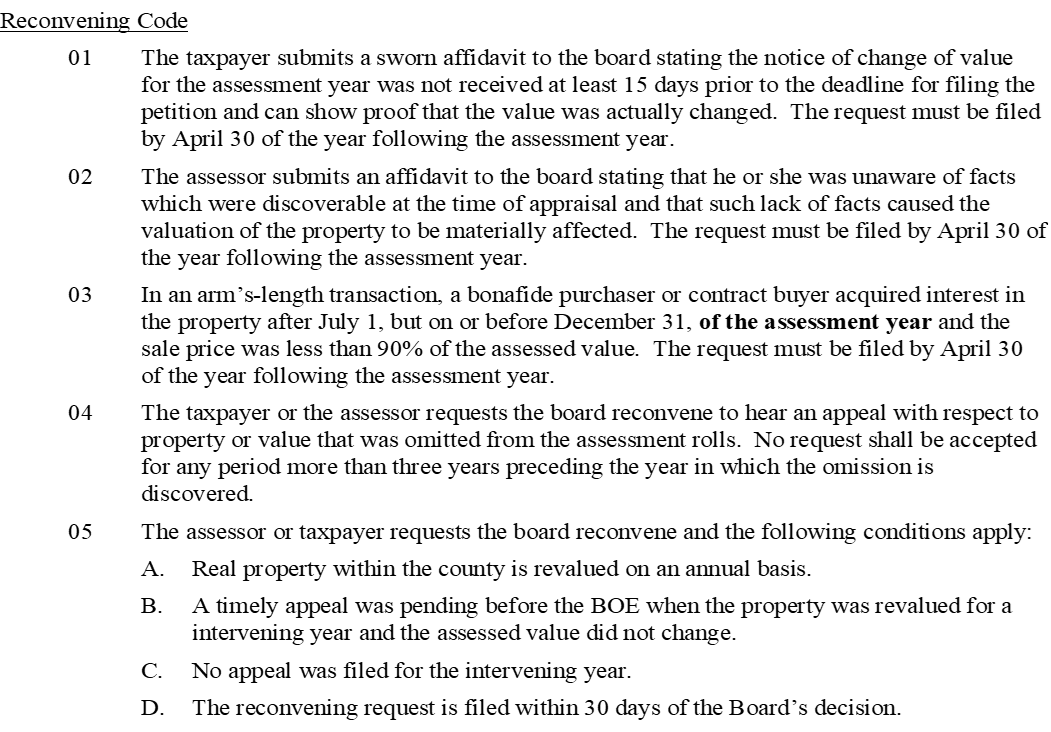 WAC 458-14-056 applies in these requests:
Issue
The Taxpayer labeled their request as a request for a good cause waiver but did not provide any explanation or reasons for a waiver for good cause. They did submit a request for reconvene form.

To qualify under WAC 458-14-056(3):
The board may waive the filing deadline if the petition is filed within a reasonable time after the filing deadline and the petitioner shows good cause for the late filing.
Based on the above, this taxpayer did not request nor show any qualifying reason for a good cause waiver.
Good Cause Waiver
WAC 458-14-127 applies in these requests:
Issue:
The taxpayer made a request for reconvene, citing code 5-B, based on WAC 458-14-127(3)(a)(b(c)(d).

To qualify under WAC 458-14-127(3)(a)(b(c)(d):
The request for reconvene cited code 5-B. This code is based on WAC 458-14-127(3)(a-d).
It appears the request does not qualify because the requirements of each subsection, (a, b, c, and d) must be met. In this case, the requirements of subsections (a) and (d) have not been met. 
Subsection (a) requires a timely appeal pending the BOE when the intervening year is valued. 
The 2022 and 2023 assessment years are currently pending BTA hearings, no appeals are pending at the BOE. This requirement has not been met.
Subsection (d) requires the request to reconvene be filed with the BOE no later than thirty calendar days after mailing of the BOE’s decision.
As no appeals are pending at the BOE, no decision has or will be rendered. This request does not stem from a BOE order.
Reconvene Request
1.  How can you determine what the Taxpayer is trying to request?  
Answer: The Taxpayers email includes “RE: Good Cause Waiver”   however, the body of the email discusses a reconvening request, and a Request for Reconvening form is attached. This indicates the taxpayer just used incorrect labels for their request.

2.  In this case, how should the Clerk proceed? 
      Answer: The following slide has the Department’s guidance.

 Do you agree?
The email from the Taxpayer was labeled as a good cause waiver, however, they did not specifically request or provide reasons for a good cause waiver. The Board should consider the reconvene request.

Begin by identifying which RCW and/or WAC applies to the request and evaluate the taxpayer provided information to determine if the request qualifies for approval.
The Answers!
Exercise #3
The request for reconvene cited code 5-B. This code is based on WAC 458-14-127(3)(a)(b)(c)(d). 
It appears the request does not qualify under WAC 458-14-127(3)(a)(b)(c)(d) because the requirements of each subsection, (a, b, c, and d) must be met. In this case, the requirements of subsections (a) and (d) have not been met.  
Subsection (a) requires a timely appeal pending at the BOE when the intervening year is valued.  
The 2022 and 2023 assessment years are currently pending a hearing the BTA, no appeals are pending at the BOE. This requirement has not been met. 
Subsection (d) requires the request to reconvene be filed with the BOE no later than thirty calendar days after mailing of the BOE’s decision. 
As no appeals are pending at the BOE, no decision has been rendered. This request does not stem from a BOE order. 
What are the Board’s next steps? 
If the Board denies the reconvene code 5 request: 
Issue the decision in writing to the taxpayer and assessor with appeal rights to the BTA included. 
The decision should state the basis of the request and reason(s) for denial. 
Include a statement that WAC 458-14-127(3) requires all elements to be met in order for the BOE to grant the request. 
Dismiss the petition as untimely: It may be helpful to include WAC 458-14-056(6) Pending appeal. If the taxpayer has an appeal pending with the board, the state board of tax appeals, or with a court of law, and the assessor notifies the taxpayer of a change in property valuation, then the taxpayer is required to file a timely petition with the board in order to preserve the right to appeal the change in valuation. 
 If the Board grants the reconvene code 5 request: 
Issue the decision in writing to the taxpayer and assessor with appeal rights to the BTA included. 
The decision should state the basis of the request and reason(s) for approval, tied to specific requirements in WAC 458-14-127(3)(a-d). 
Process the appeal as normal, schedule for hearing the same as any other 2024 appeals. 
Before holding hearing for the 2024 assessment year, request permission of the county legislative authority to extend the regular 28-day session. 
The Taxpayer and Assessor may request a direct appeal to BTA. The Board should contact the Department to see if it qualifies for acceptance by the BTA as Highly Valued Disputed Property under RCW 84.52.018 (disputed amount >1/4 of 1% of county assessed value).
Department’sGuidance
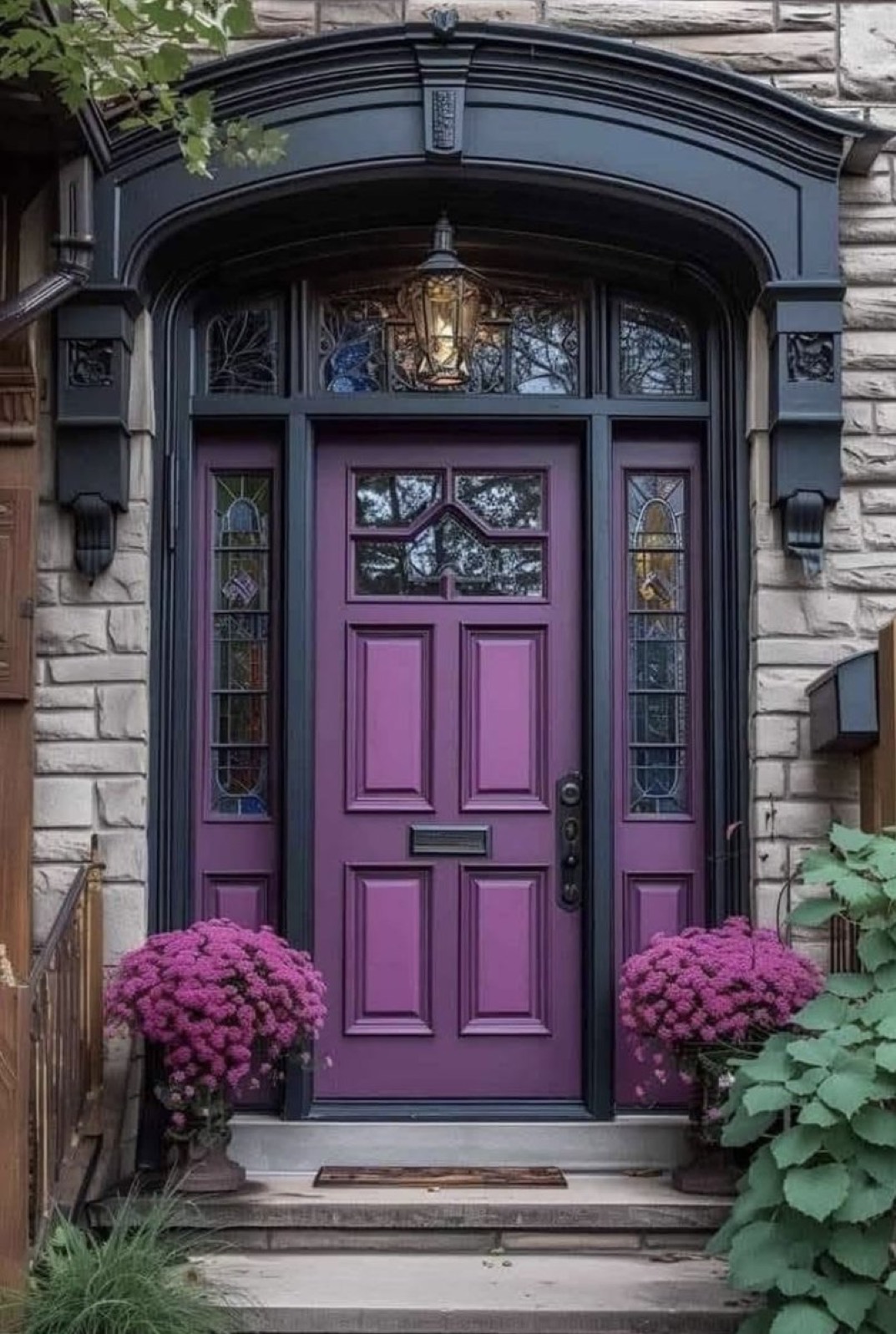 Short Term Rentals
What are short term rentals?
* Short term rentals involve renting furnished apartments or houses for periods typically less than a month, with the maximum length varying by location. 

* Often used as alternatives to hotels.
Unintended consequences include:
* Possible loss of long-term tenants to take advantage of higher daily rental rates to travelers.

*Neighbors concerns that the neighborhood might be disrupted.

* Government concerns about how to monitor, regulate, and tax these entities.
Lending practices for STR’s
* Considered high risk loan compared to properties with long term leases. They require investor to continuously rent the unit and lack of occupants (revenue) jeopardizes the ability to pay back the loan. 

* If the borrower is not the primary occupant, in a financial crisis, this type of property becomes a lower priority for payment than owner occupied properties.
How well is the property being marketed?
Considerations when valuing short term rentals
Is the unit easy to reserve online?
Have guest reviews been positive or negative?
How many guests can the unit host?
Considerations when valuing short term rentals
What amenities does the unit offer? Pool, pet friendly, extra spaces
Is the unit available for STR full-time or does the owner use? Is it available during peak season?
Are there local requirements which must be complied with? Permits, restrictions, regulations.
Considerations when valuing short term rentals
What is the revenue, expenses, occupancy rate?
Are there competing properties in the immediate area?
Appraisal techniques
* All three approaches to value must be considered when valuing STR’s (market, cost, income).

* STR’s can generate a higher income than long term rentals and, therefore, a higher sales price than owner-occupied units. Therefore, jurisdictions who are impacted by these types of properties may value them in separate valuation models using the market or income approach to value.
Questions?
Hot Topics
Information sharing and discussion of administrative issues.
2025 Reviews
Snohomish 
Thurston
Follow-ups in progress.
Asotin
Douglas
Cowlitz
Franklin
Jefferson
Klickitat
Lewis
[Speaker Notes: What is the process for BOE reviews? 
The auditor will:
Contact the clerk to determine a date and time for an interview for the review.
Request a list of petitions, the list should include:
The petition #, was determination overruled/sustained?
For valuation or non-valuation issue, was petition withdrawn?
Choose the petition files for review. 
In addition to the petition files, the clerk will provide form letters, custom forms, hearing notices, and the certification from the assessor to the board.
The clerk provides the Department with the petition files electronically.
Conduct a phone or online interview with the clerk.
Review the information gathered and draft a review report.
Send a draft copy of the report to the clerk.
The board will have two weeks to ask questions or provide input.
Issue the final review report.]
Forms & Publications:
Public Access Forms:
Forms (Public Access)
Public Access Publications:
Publications (Public Access)
Member Resources:
Property Tax Resource Center (PTRC)
Appeals
Current Use
Senior Exemption & Deferral Forms
Forest Land
Refunds and Waivers
Appealing to the BOE
Designated Forestland
Guide to Mass Appraisal
Guide to Property Tax
1% Property Tax Limit
Paying Taxes Under Protest
Special Notices
State School Levy
Finding Training
County Reports & Audits
Wall of Fame:
Board Website Examples:
Online Filing Examples:
Member Resources:
Kitsap
Lincoln
Spokane
King County eAppeals
Cowlitz Appeal & Dashboard
Lewis County Online Filing
Snohomish Practice & Procedure Document
Snohomish Appellant Checklist & Tips
Whitman Letter to Taxpayers
Wrap-up & Evaluations
Thank you for your participation today. Let us know how we did by completing this survey by June 11.
Please let me know if you have suggestions OR complaints.
If you indicated you wanted a certificate of attendance during registration, we will send yours within a few days. Or you may email dorpropertytaxeducation@dor.wa.gov to make a request.
Training Season:
Basic BOE: Online in future since, only 1 registrant for the in-person class
Senior BOE: Online, topics and questions ARE due with registrations.
Board of Equalization Training – Senior Member
Website
https://propertytax.dor.wa.gov/
Phone Number
Contact Us
360-534-1400
For any questions or to get help from our experts
Email
rikkib@dor.wa.gov
dianabu@dor.wa.gov